Document
Document
Idea 1 - Project Feasibility
Project name
Process
Department
Quality
5. Phases
1. Purpose
1: Map the Process and review the SOP (Project Brief) - Completed
2: Define Scope, collect requirements, create schedules – After approval 
3: Create/Test the tool 
4: Get Approval from P&G and Operations
It  Must answer WHAT –WHERE- HOW – WHO - WHY
2. Stakeholder
6. High level process
Macro 1 Discount
3. T&M
4. Quality
Manual?
no
Filters/ Columns
E-mail
Daily Report
End
M Volume: 1009 monthly
Process AHT: 43s – 53
13 hour monthly
SOP revision
Process Maps revision
yes
Discount Process
SAP
Start
General Discount
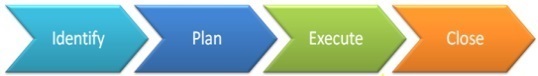 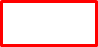 1